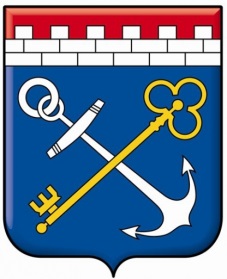 АИС «Межвед ЛО»
Портал межведомственного электронного взаимодействия Ленинградской области
ГКУ ЛО «Оператор «электронного правительства»
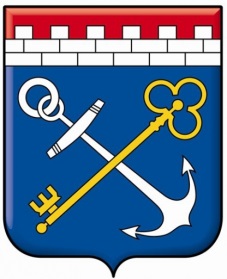 Основные функции АИС «Межвед ЛО»
Отправка межведомственных электронных запросов ФОИВ, а также ОИВ и ОМСУ Ленинградской области (Ф-сведения и отправка «Горизонтальных» запросы)
Прием запросов и предоставление  ответов ФОИВ, а также ОИВ и ОМСУ Ленинградской области (Р-сведения и отправка ответов по «горизонтальным» запросам)
Прием заявлений на оказание государственных и муниципальных услуг, направленных с ЕПГУ, РПГУ и МФЦ
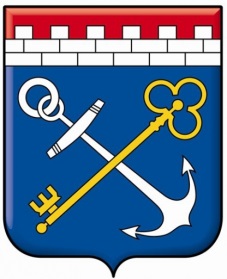 Нормативные-правовые акты
ФЗ от 27 июля 2010 г. № 210-ФЗ «Об организации предоставления государственных и муниципальных услуг»;
Распоряжение Правительства РФ от 29.06.2012 N 1123-р "О перечне сведений, находящихся в распоряжении государственных органов субъектов РФ, органов местного самоуправления, территориальных государственных внебюджетных фондов»
Распоряжение Правительства РФ от 17.12.2009 N 1993-р  «Об утверждении сводного перечня первоочередных государственных и муниципальных услуг, предоставляемых в электронном виде»
Постановление Правительства Ленинградской области от 30.11.2011 N 411 "Об организации и проведении работ по проектированию межведомственного и(или) межуровневого информационного взаимодействия при предоставлении государственных услуг в Лен. области»
Распоряжение Правительства Ленинградской области от 02.04.2013 N 118-р "О предоставлении органами исполнительной власти и органами местного самоуправления Ленинградской области либо подведомственными им организациями сведений по запросам федеральных органов исполнительной власти, органов государственных внебюджетных фондов, органов исполнительной власти и органов местного самоуправления другого субъекта РФ для предоставления ими государственных или муниципальных услуг"
Постановление Правительства Ленинградской области от 30.09.2011 N 310 "Об утверждении плана-графика перехода на предоставление государственных и муниципальных услуг в электронной форме ОИВ и ОМСУ ЛО»;
Постановление Правительства РФ от 08.09.2010 N 697  "О единой системе межведомственного электронного взаимодействия«
Постановление Правительства Ленинградской области от 23 мая 2011 № 148 «Об определении оператора региональной информационной системы межведомственного электронного взаимодействия Ленинградской области»;
Постановление Правительства Ленинградской области от 29 декабря 2012 г. №452 «Об утверждении положения о Региональной системе межведомственного электронного взаимодействия Ленинградской области».
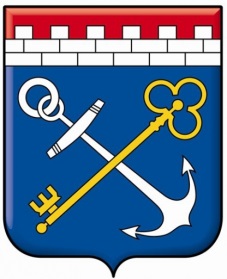 Порядок подключения к АИС "Межвед" ЛО
Подключение к ЕСПД ЛО
Приказ №25 от 18.07.2017 года Приказ №26 от 18.07.2017 Комитета по связи и информатизации Ленинградской области: http://vplo.lenobl.ru/espd
Контактный номер телефона: 456-11-00
Адрес электронной почты: tp@e-gov.lenobl.ru и support@lenreg.ru
Получение учётной записи для АИС «Межвед» ЛО
Заявление доступно в разделе «Документы» или по адресу: http://smev.lenobl.ru/info/metod-materials.jsp
Заявление необходимо направить:
в электронном виде в формате .doc на адрес smev-support@e-gov.lenobl.ru, в теме письма указав «Заявка на доступ к АИС «Межвед ЛО от __наименование организации__»;
официальным письмом в ГКУ ЛО «ОЭП» по адресу : 191119, Санкт-Петербург, ул.Воронежская д.5
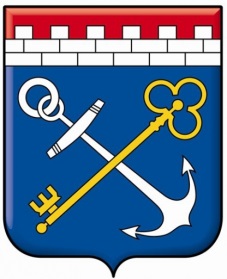 Основные разделы системы
Исходящие запросы:
отправка запросов в ФОИВ
отправка запросов ОИВ И ОМСУ ЛО
Входящие запросы:
отправка ответов на входящие запросы ФОИВ
отправка ответов на входящие запросы ОИВ и ОМСУ ЛО
Услуги
Получение и обработка заявлений граждан в электронном виде с ПГУ ЛО и ЕПГУ
Получение и обработка заявлений граждан в электронном виде из филиалов ГБУ «МФЦ» ЛО
Работа с «расширенным поиском»
Личный кабинет
Обратная связь
Раздел «документы»
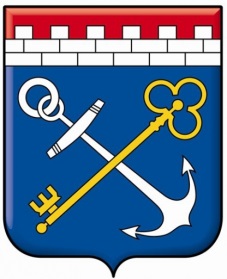 Исходящие запросы
Структура раздела
Виды запросов:
синхронные 
асинхронные
Мониторинг доступности сервисов ФОИВ в ЕСМЭВ
Примеры синхронных запросов:
ПФР -  СНИЛС по фамильно-именной группе
ФНС - Запрос сведений об ИНН физического лица
Примеры асинхронных запросов:
МВД - Сведения о наличии (отсутствии) судимости и (или) факта уголовного преследования
ФНС - Краткая выписка из ЕГРИП
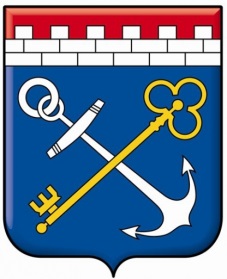 Исходящие запросы: ГИС ГМП
Общий порядок взаимодействия с ГИС ГМП
Регистрация под ГАН – КСИ ЛО:
Отправка заявления на регистрацию с ролью «Администратор начислений под ГАН» - http://smev.lenobl.ru/info/metod-materials.jsp
в электронном виде в формате .doc на адрес smev-support@e-gov.lenobl.ru , в теме письма указывается "Заявка на доступ к ГИС ГМП от __наименование организации__";
официальным письмом на официальном бланке в адрес Комитета по телекоммуникациям и информатизации ЛО (191311, Санкт-Петербург, ул. Смольного, д.3.
Регистрация в качестве самостоятельного органа
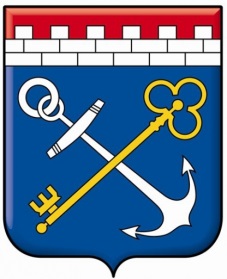 Исходящие запросы: ГИС ГМП
Запрос «Импорт начислений»
Назначение запроса
Заполнение формы запроса
Подписание и отправка
Работа с шаблонами
Запрос «Экспорт сведений»
Назначение запроса
Заполнение формы запроса
Подписание и отправка
Типовые ответы на запросы, возможные ошибки.
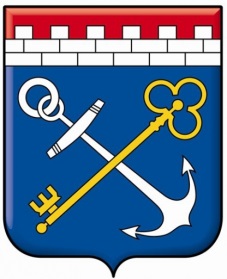 Входящие запросы
Структура раздела
Маршрутизация запросов по Р-сведениям
Заполнение типовых форм ответа на входящие запросы:
Заполнение формы ответа «Данные найдены»
Переадресация запроса
Заполнение формы ответа «Данные не найдены»
Типовые технические проблемы
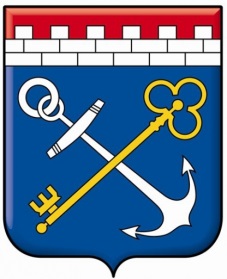 Услуги
Структура раздела
Прием заявлений из МФЦ, ЕПГУ и РПГУ:
Порядок принятия в работу заявлений
Жалобы граждан
Порядок обработки заявлений:
Работа с заявлением, поданным с электронной подписью
Работа с заявлением, поданным без электронной подписи
Взаимодействие с ГБУ ЛО «МФЦ» в рамках функционала «Курьерская доставка.
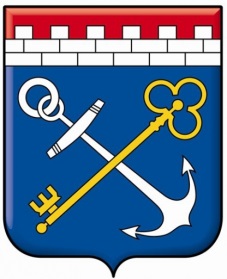 Дополнительный функционал
Личный кабинет
Вкладка «избранное»
Вкладка «Дополнительная информация»
Вкладка «Смена пароля»
Обратная связь
Новое обращение
Работа со списком обращений – основные статусы
Отчеты
Формирование отчёта
Экспорт отчёта и вывод на печать
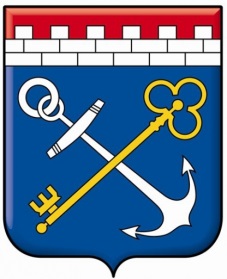 Дополнительное ПО для работы с АИС "Межвед" ЛО
Модуль формирования «ЭЦП»
Скачивание модуля формирования ЭЦП
Требования к ЭЦП при работе с АИС «Межвед» ЛО:
Федеральное казначейство
Р-сведения
«Горизонтальные» запросы ОИВ и ОМСУ
Решения по заявлениям на оказание услуг
Установка модуля формирования ЭЦП
Требования к дополнительному программному обеспечения на рабочих местах пользователей АИС «Межвед» ЛО
Скачивание дополнительного ПО
Установка дополнительного ПО
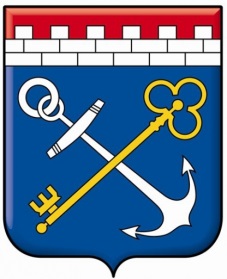 Контактные данные по вопросам работы АИС "Межвед" ЛО
Служба технической поддержки ГКУ ЛО «ОЭП»
Контактный номер телефона: 456-11-01
Адрес электронной почты: support-smev@e-gov.lenobl.ru
Использование функционала «Обратной связи»
Время работы: с 8:00 до 18:00, пятница - с 8:00 до 17:00. 
Организация доступа к сети ЕСПД ЛО
Контактный номер телефона: 456-11-00
Адрес электронной почты: tp@e-gov.lenobl.ru и support@lenreg.ru
Удостоверяющий центр Правительства ЛО
Контактный номер телефона: (812) 456-11-14
Адрес электронной почты: udc@e-gov.lenobl.ru
Адрес СПб, ул. Кантемировская д.1, корп.1 оф. 306
Время работы: с 9:00 до 18:00, пятница - с 9:00 до 17:00.